Лоихаи ХОНАНДАИ сол 2017
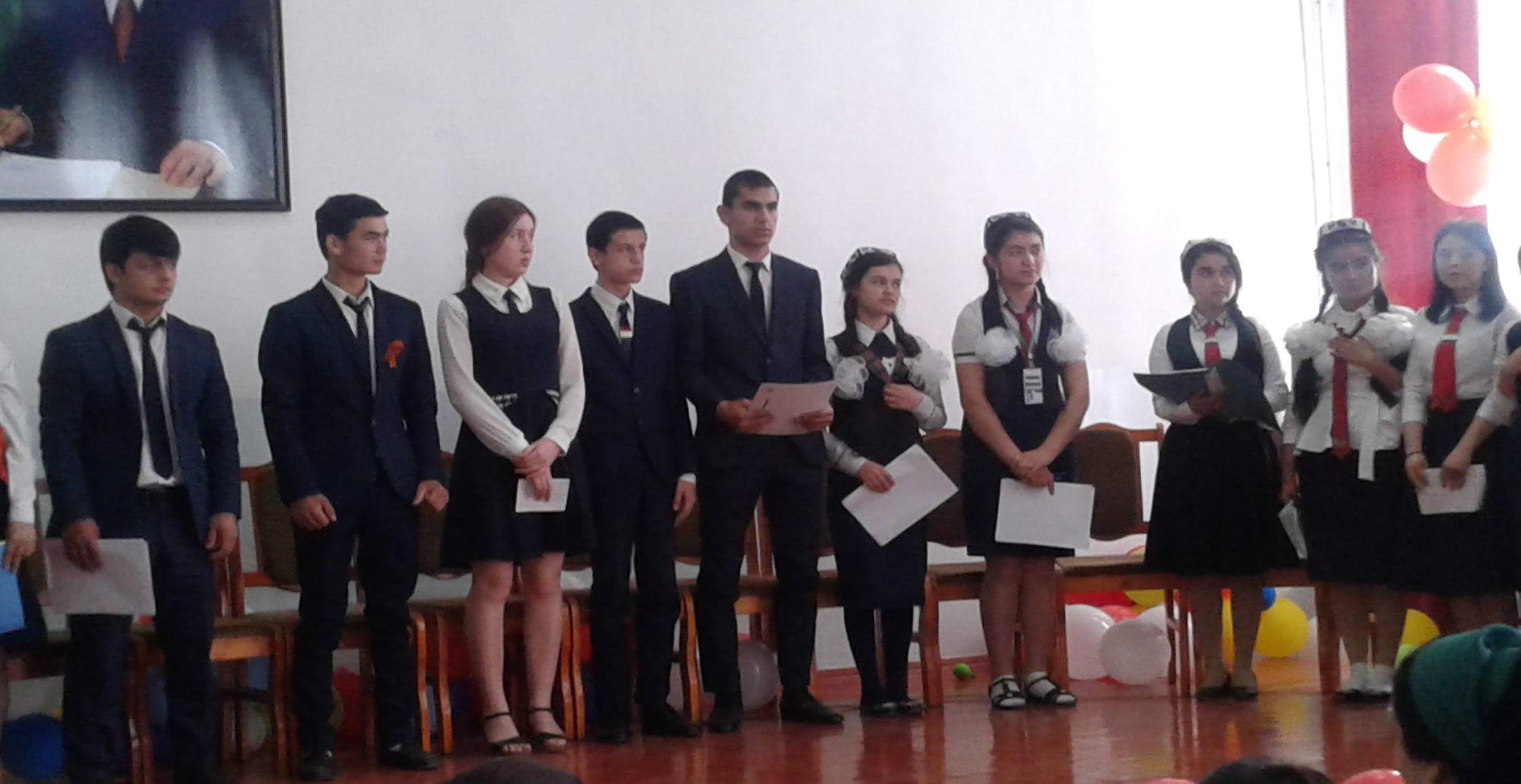 ЧАВОНОН ОЯНДАСОЗИ МИЛЛАТАНД!
22 ДЕКАБР – 2016  САРВАРИ ДАВЛАТ ЗИМНИ ИРОАИ ПАЁМ БА ПАРЛУМОН ПЕШНИХОД КАРДА БУД, КИ СОЛИ 2017 СОЛИ ЧАВОНОН ЭЪЛОН ШАВАД.
Душанбе
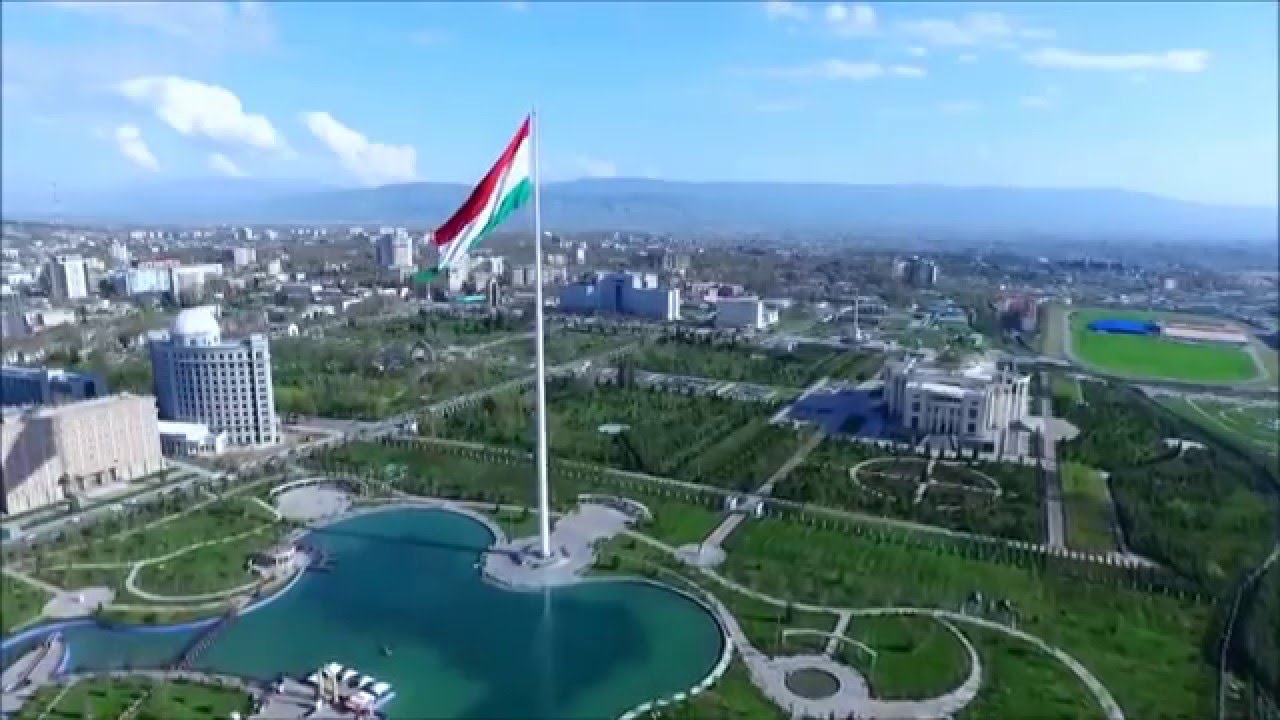 Ачаб шахри дилорои, Душанбе.
Хаёлам, зеби дунёи, Душанбе.
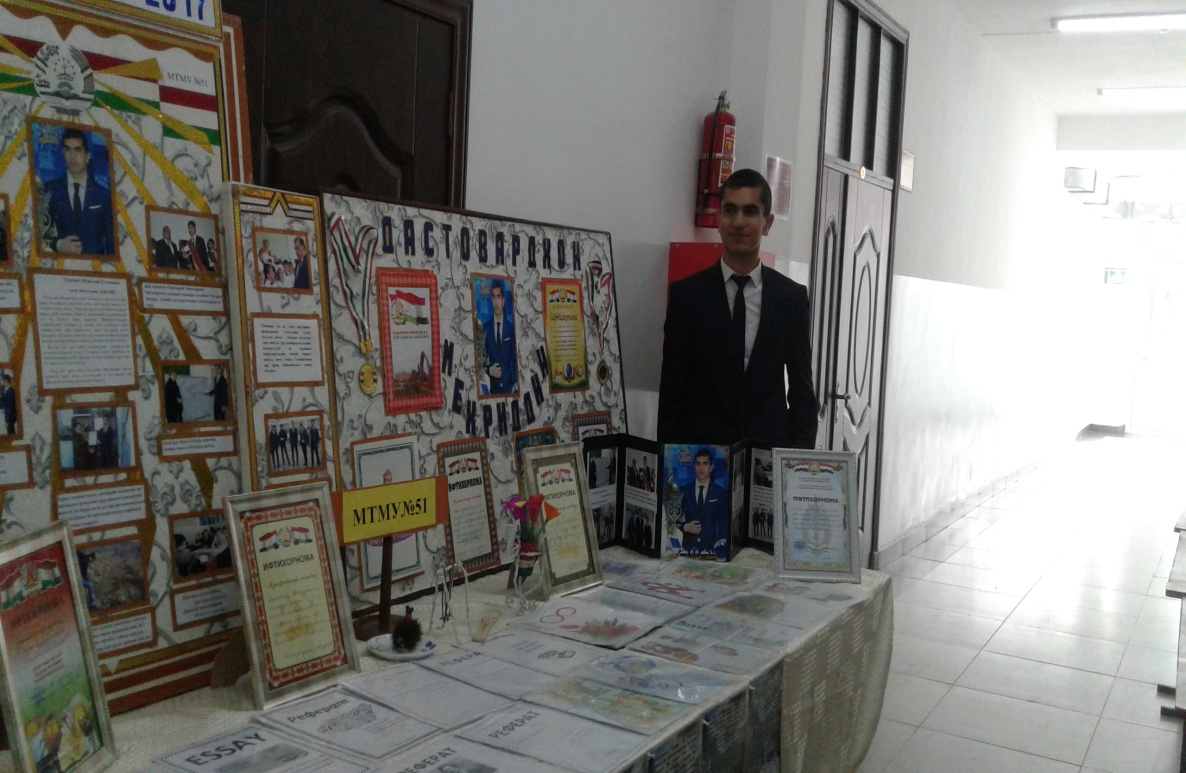 Ман Нуралиев Мехридин зодаи ин  шахри дилосоям. Душанбе пойтахти Чумхурии Точикистон буда , шахрванди он шахр будан ифтихор аст. 
 
 Шахри Душанбе
Шахри нумуям.
Чун гул ту аз ман.
Ман аз ту руям.
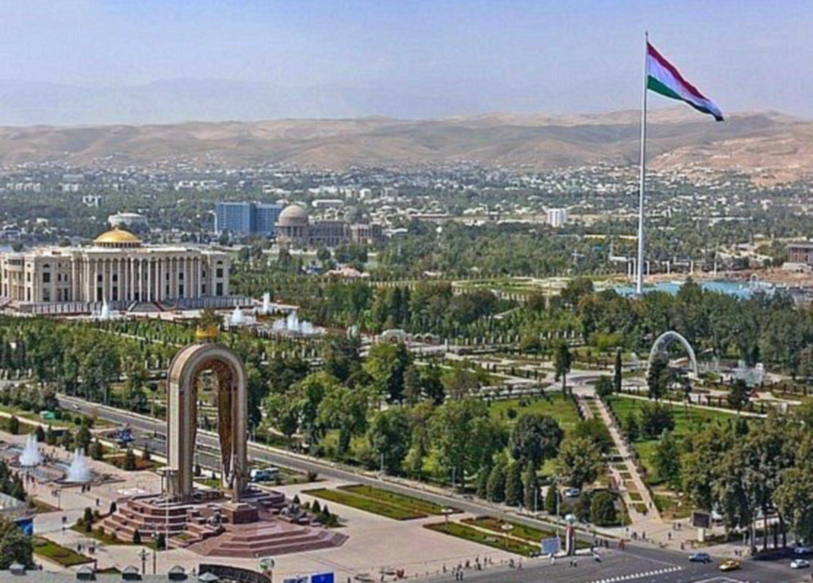 Мактаби дустдоштаи ман!№51
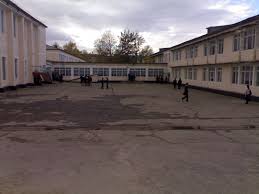 Мактаб сабаби викори хилм аст
Бозорчаи диёри илм аст.
Эй тифл, зи илм бахра бардор.
К-аз лавху калам шави хабардор.
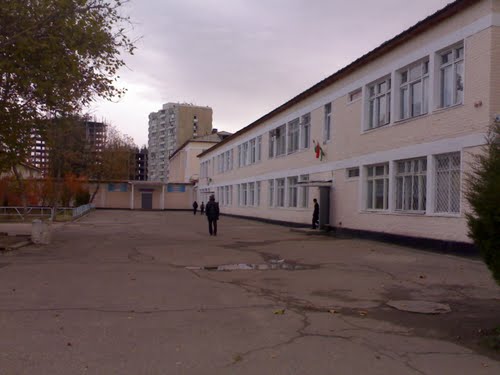 Тибки накша дар муассисаи миёнаи умумии раками №51 чорабини дар доираи маракаи хафтаи фанни забони англиси чорабинии махсус баргузор карда шуд. Ман хам иштирокчии фаъоли  марака мебошам. Дар мавзуъи нависандаи бузурги Америкои Вилиам Сидней Портер дар рушди адабиёти англис накши бенихоят арзандаи гузоштааст, ки ин аз тачрибахо нишон медихад асархояш то ба даври мо расидаанд Ман хамчун иштирокчии фаъоли ин чорабини мебошам.
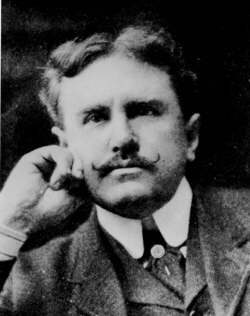 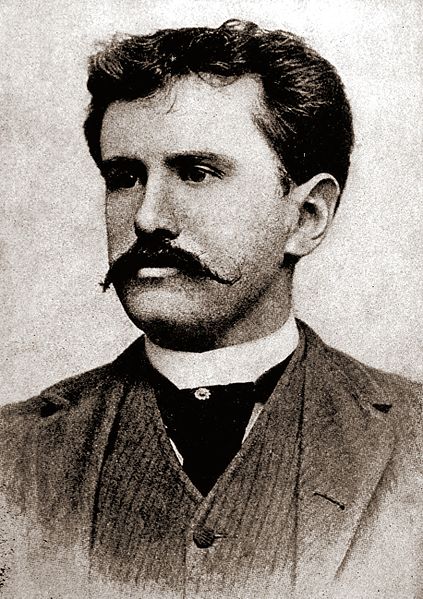 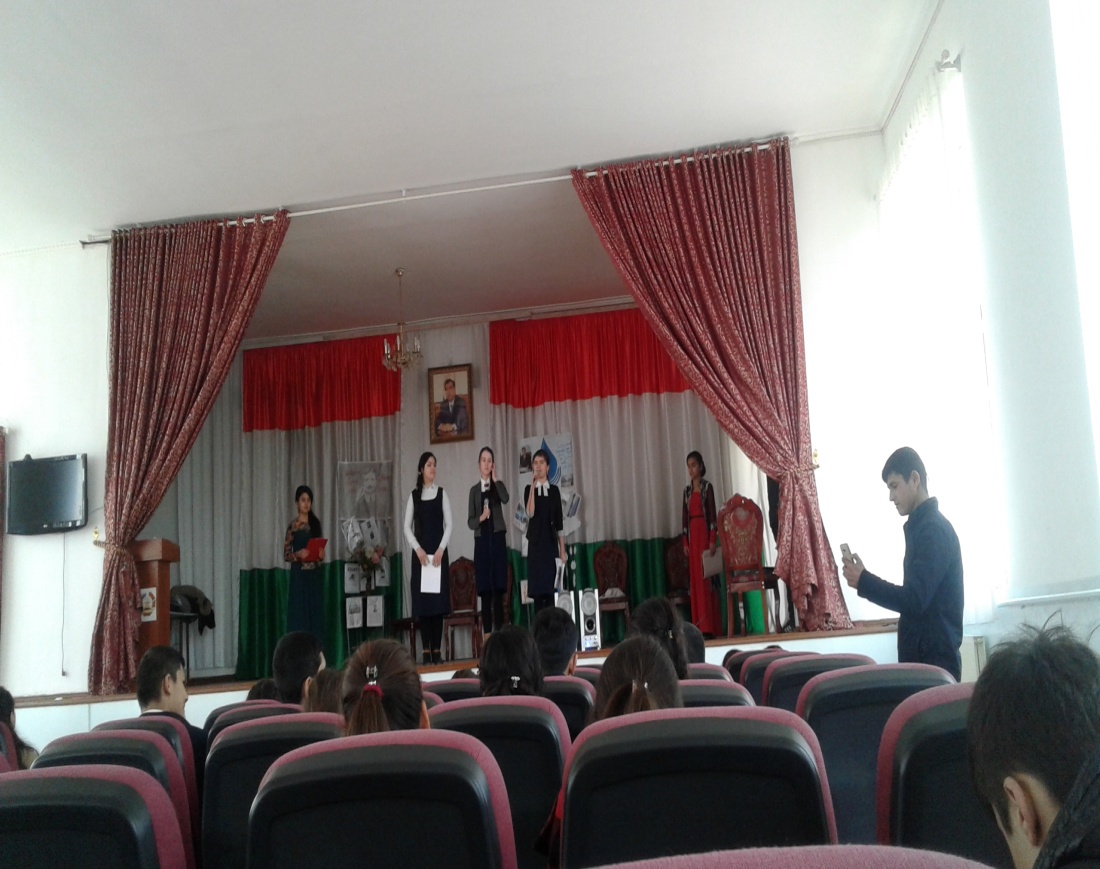 Бахшида ба ободонии шахрак ва фаъолона иштирок намудан дар шанбегихо ва кабудзоркунии хавличаи назди мактаб сохиби ифтихорномахои муассиса кадридони карда шудам.
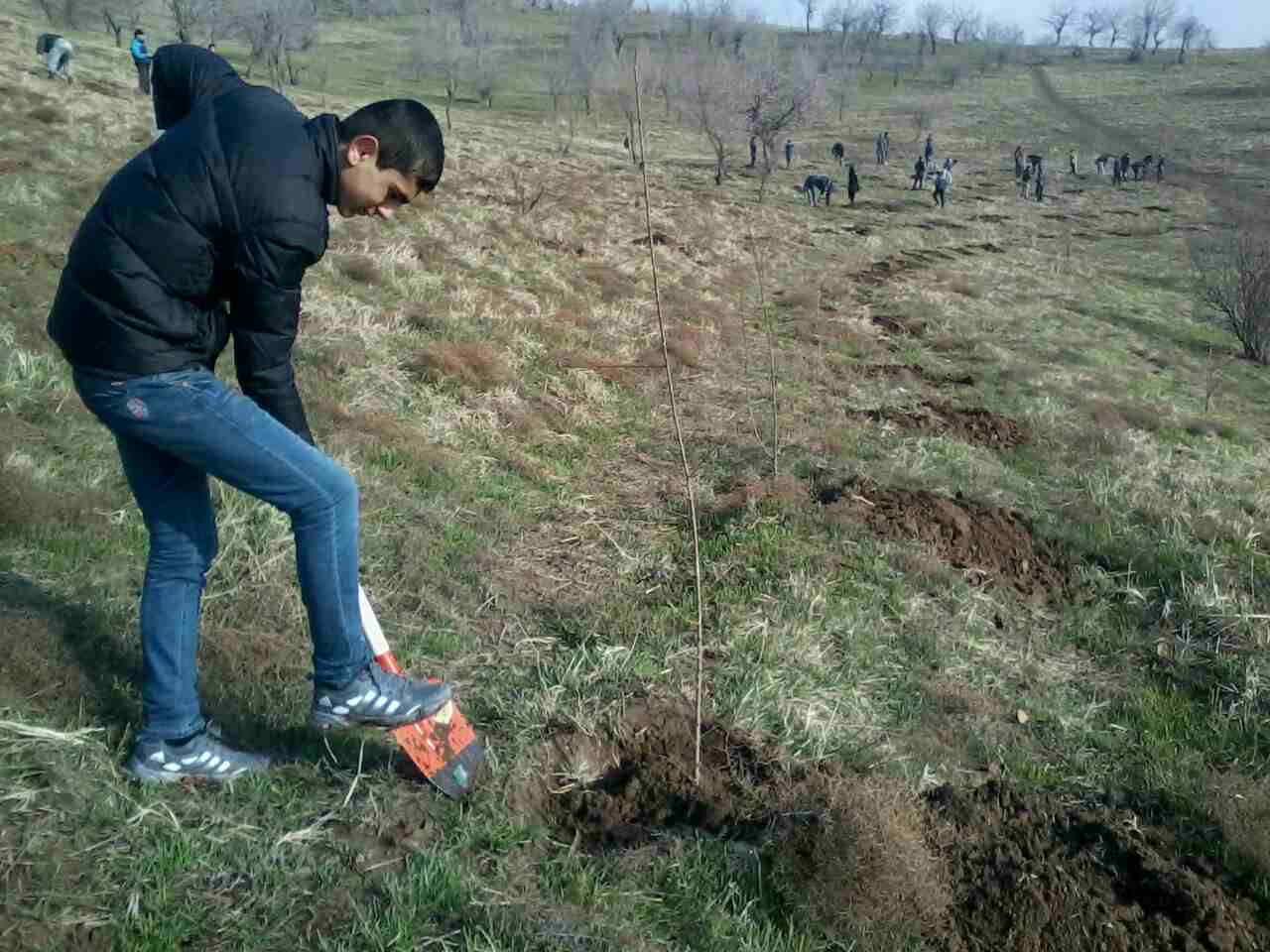 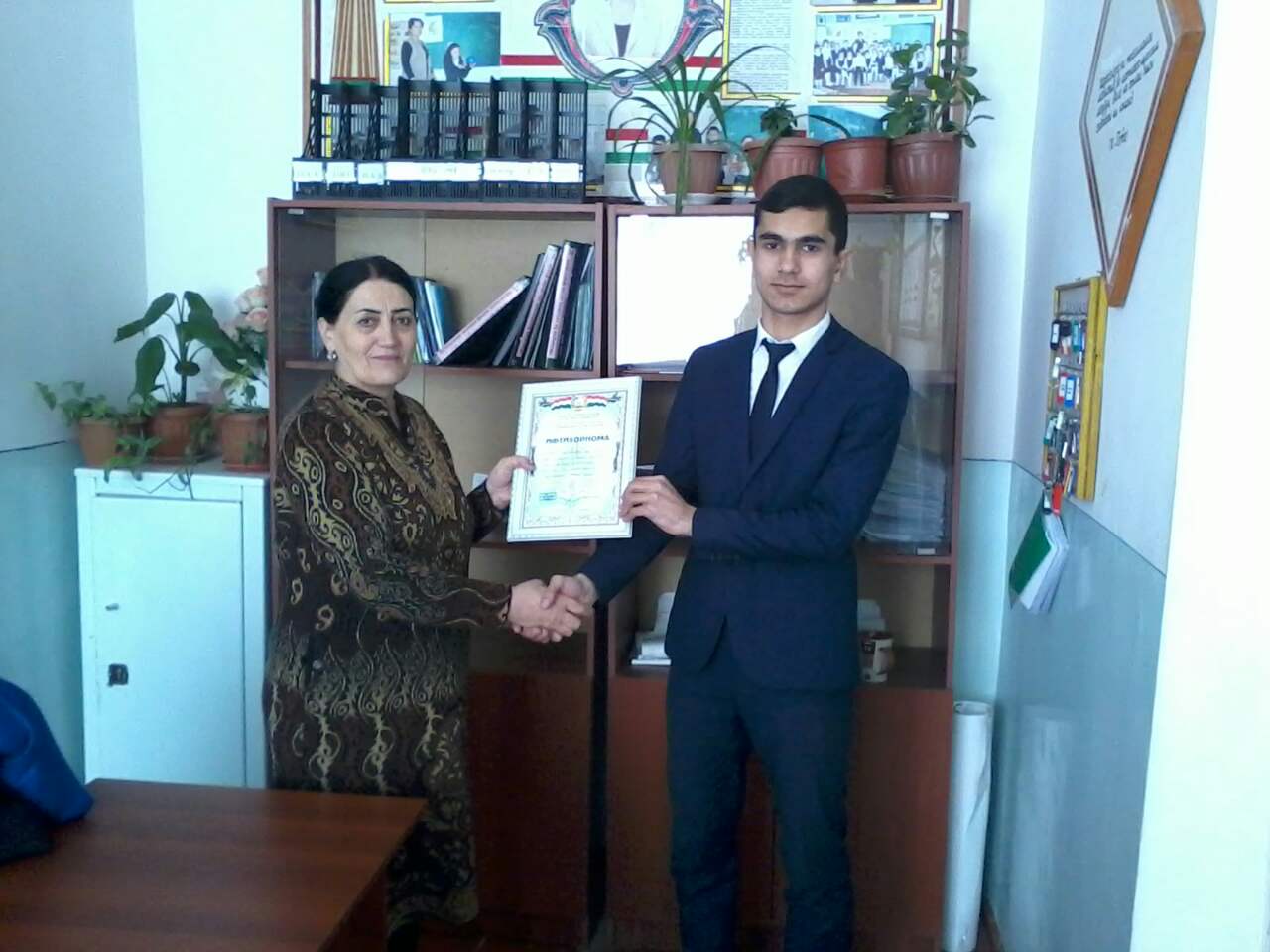 Иштироккунандаи олимпиадаи Чумхурияви аз фанни алгебра, сазовори чойи намоён гаштам.
ФАРМОНИ ПРЕЗИДЕНТИ ЧУМХУРИИ ТОЧИКИСТОН 26 ФЕВРАЛ СОЛИ 1998 ”ДАР БОРАИ ТАЪСИС ДОДАНИ СТИПЕНДИЯИ ПРЕЗИДЕНТИ ЧУМХУРИИ ТОЧИКИСТОН БАРОИ ХОНАНДАГОНИ МАКТАБХОИ ТАХСИЛОТИ МИЁНАИ УМУМИ…”
ПЕШВОИ МИЛЛАТ БА НЕРУИ СОЗАНДА ВА КУВВАИ ЧАВОНОН БОВАРИИ КОМИЛ  ДОРАД.
НАКШИ ЧАВОНОН ДАР ТАШАКУЛИ ЧОМЕАИ ШАХРВАНДИ.
ПОДШОХЕ ПИСАР БА МАКТАБ ДОД,Лавхи симин – ш бар канор ниход.Бар сари лавхи у навишта ба зар:“Чабри устод бехзи мехри падар”Саъди Шерози
АГАР ДАР ЧАХОН НАБУВАД ОМУЗГОР
ШАВАД ТИРА АЗ БЕХИРАД РУЗГОР.
                                                    А.ЧОМИ

БА ОЛАМ ХАР КАСЕ БЕ КОР ГАРДАД
БА ЧАШМИ АХЛИ ОЛАМ ХОР ГАРДАД.
                                                      С.АЙНИ